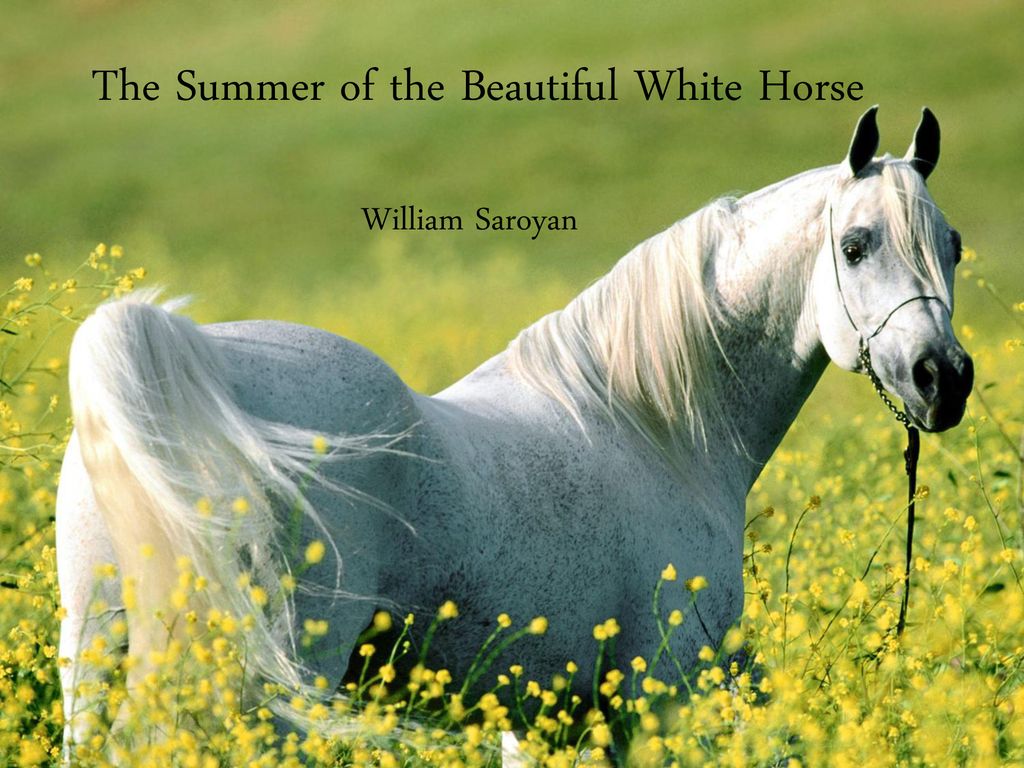 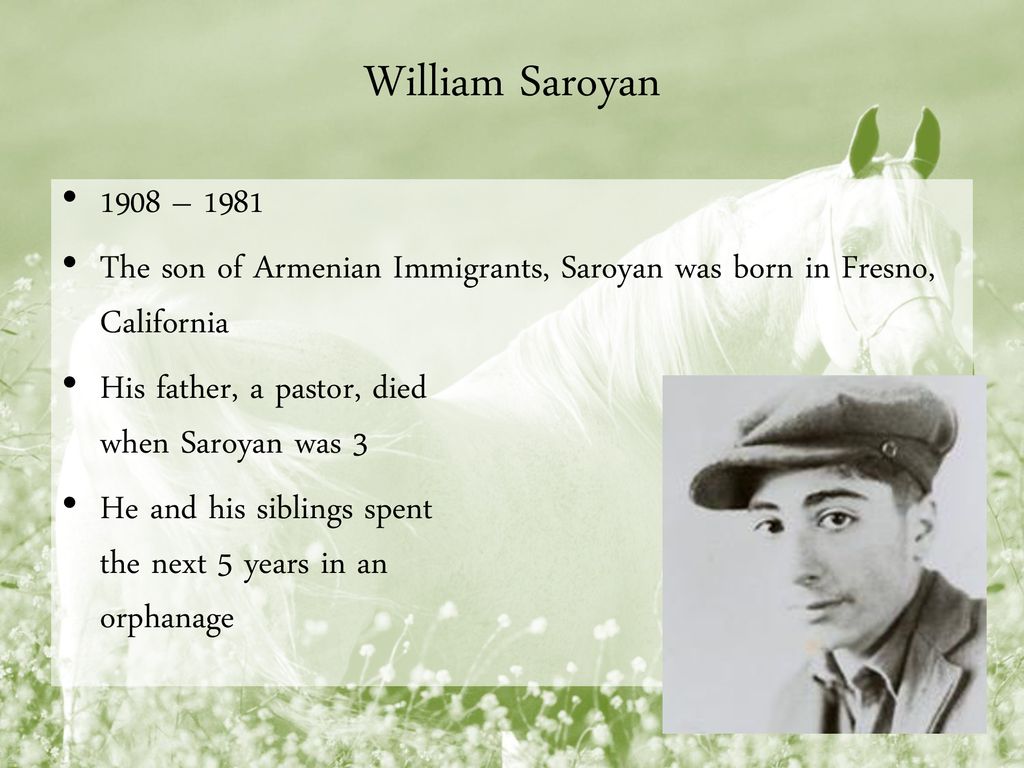 2
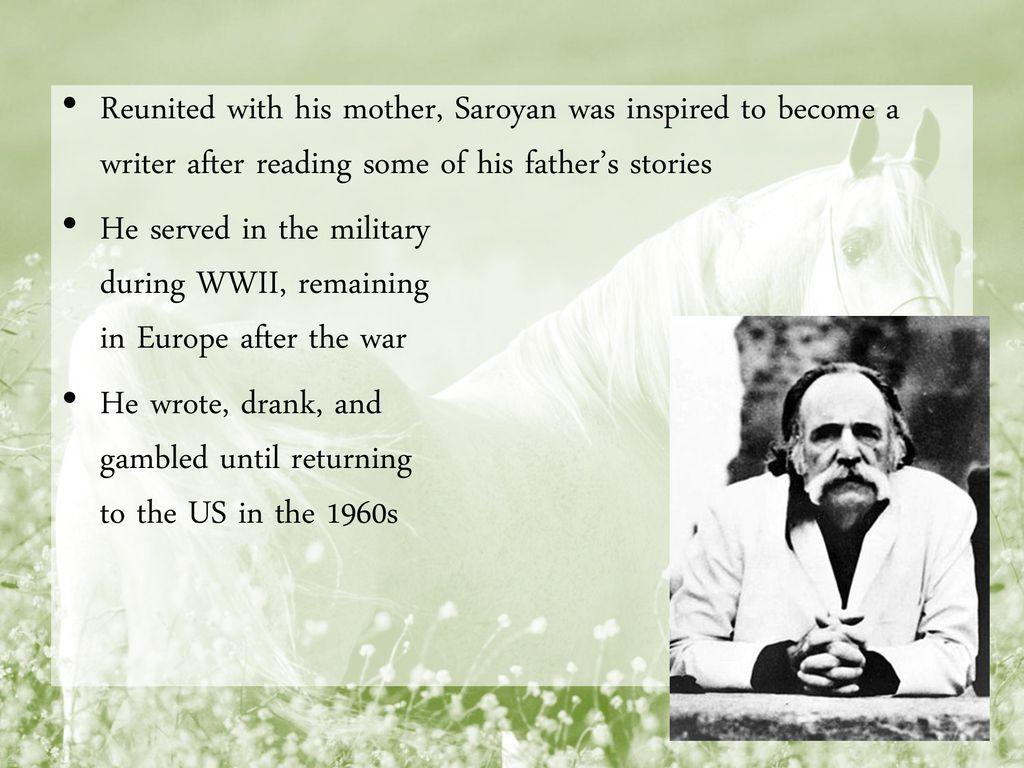 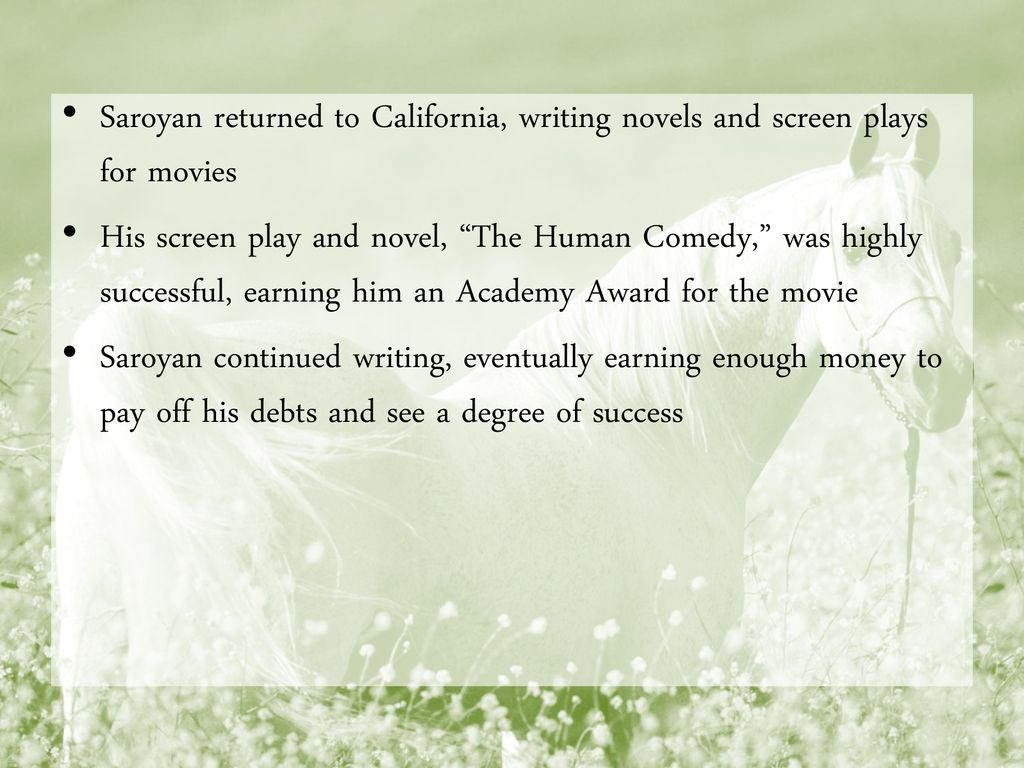 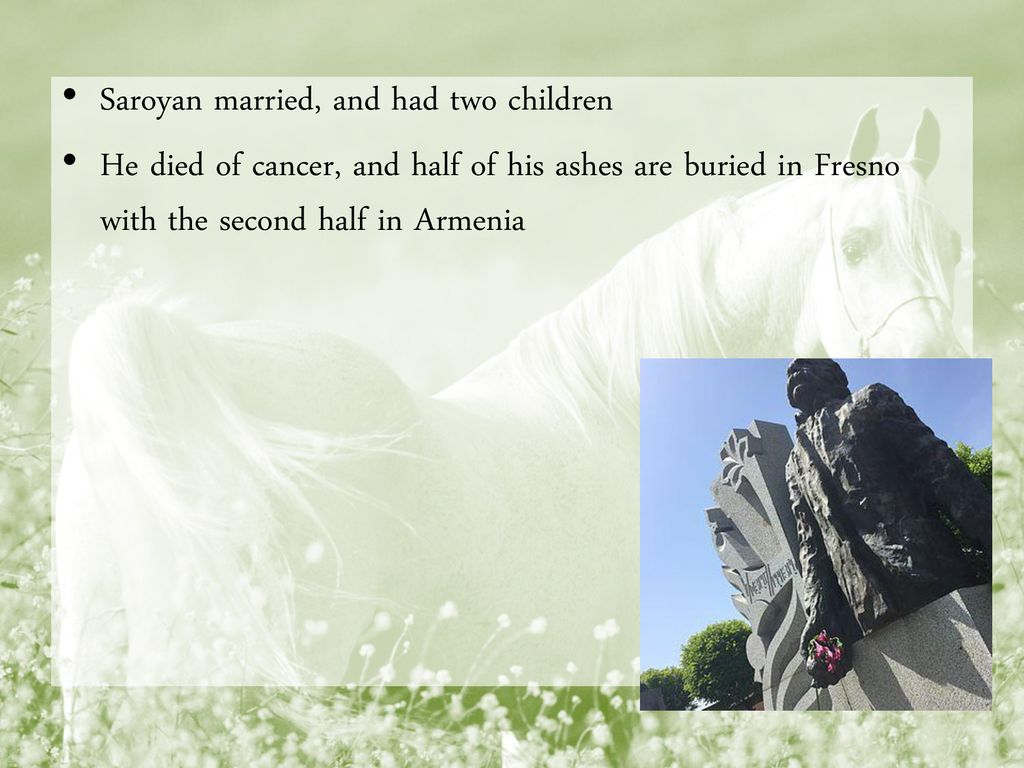 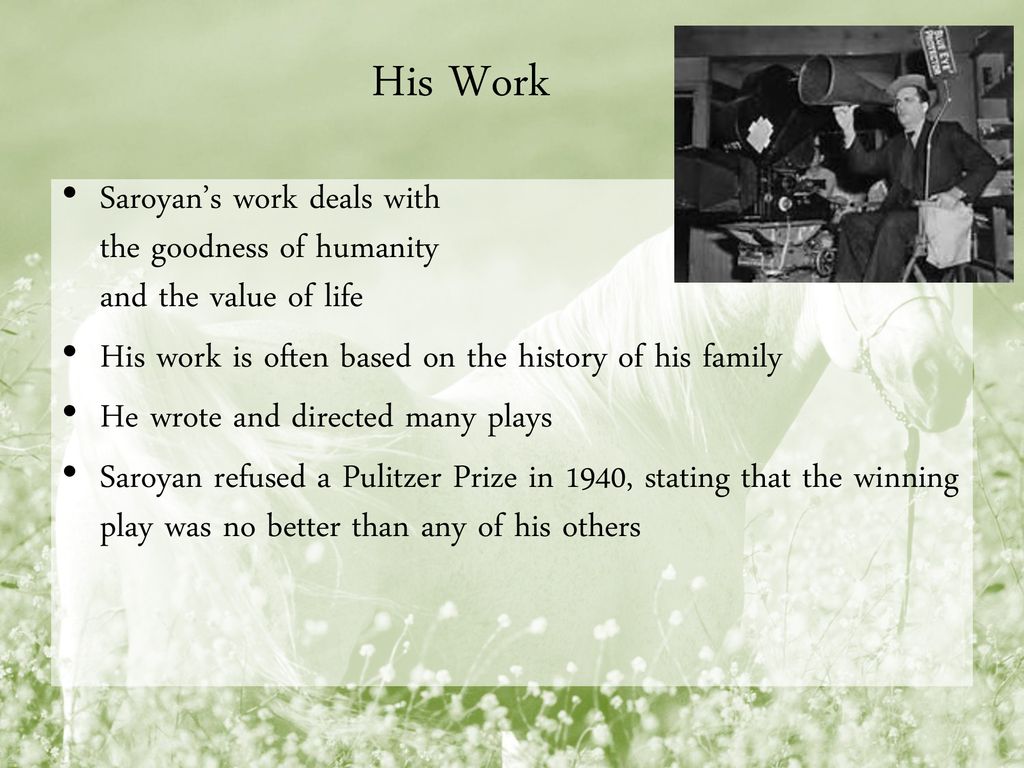 6
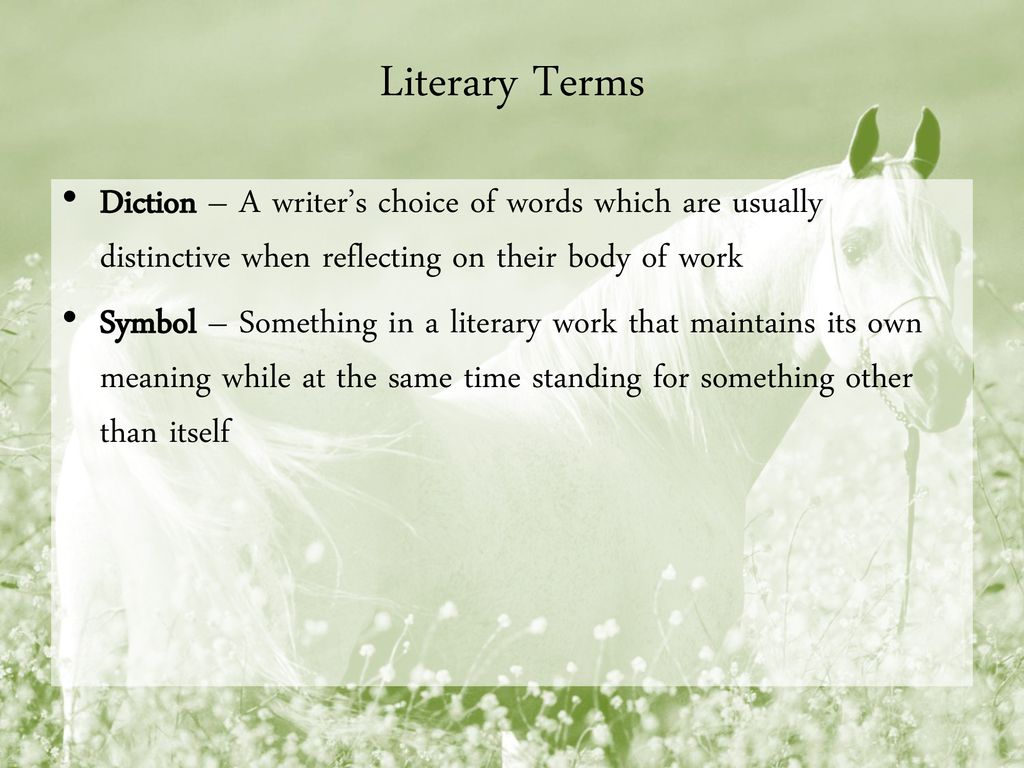 7
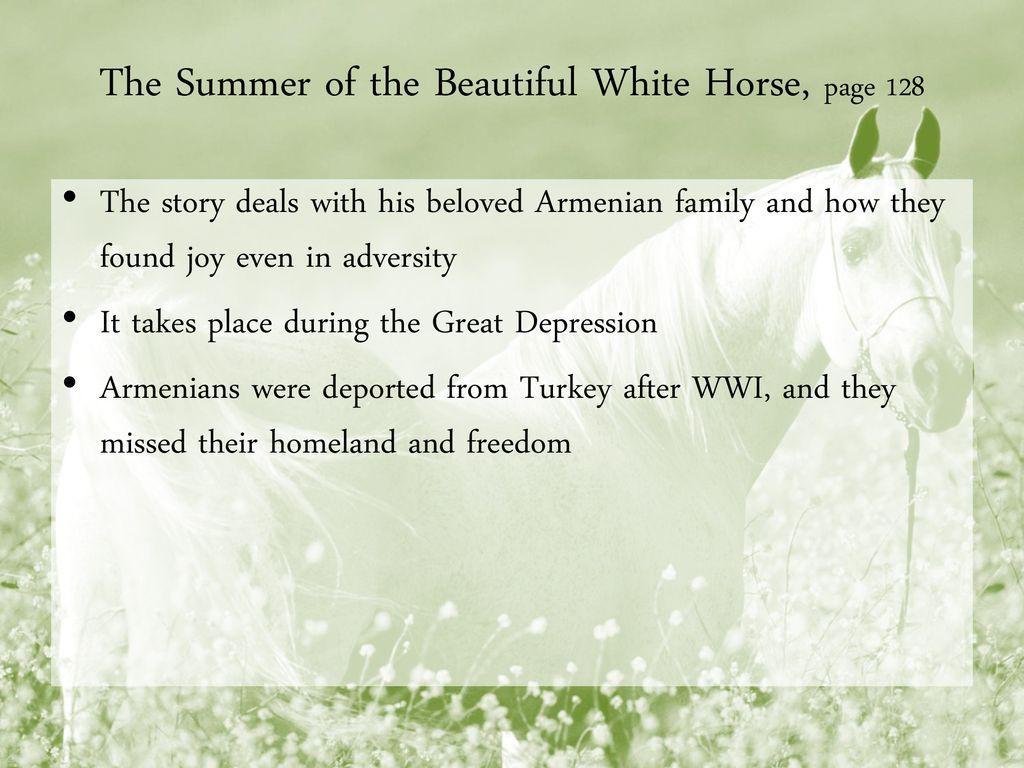 8
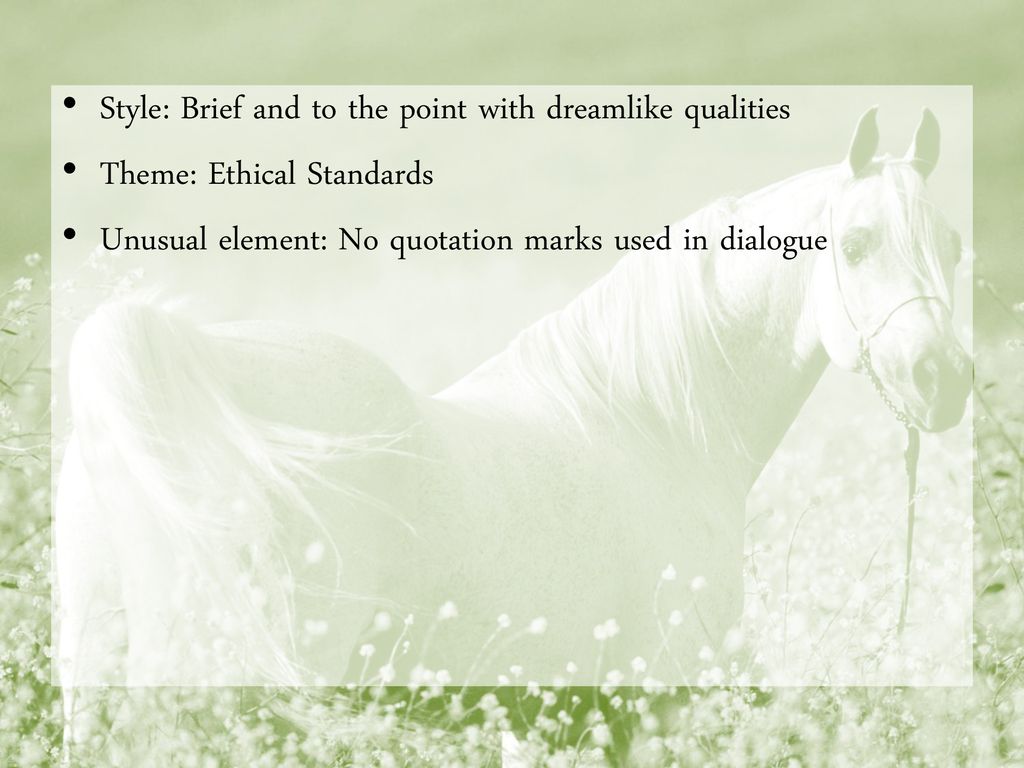 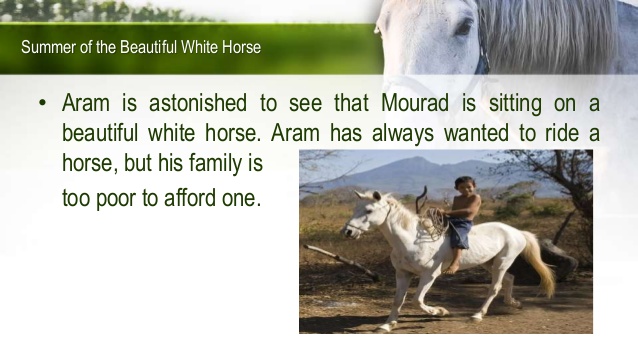 STARTING JOURNESTARTING JOURNEY:
 1976 (FROM PLYMOUTH)
ACCOMPANIED BY WIFE MARY,SON JONATHAN,DAUGHTER SUZZANE
Y:
 1976 (FROM PLYSTARTING JOURNEY:
 1976 (FROM PLYMOUTH)
ACCOMPASTARTING JOURNEY:
 1976 (FROM PLYMOUTH)
ACCOMPANIESTARTING JOURNEY:
 1976 (FROM PLYMOUTH)
ACCOMPANIED BY WIFE MARY,SON JONATHAN,DAUGHTER SUZZANE
D BY WIFE MARY,SON JONATHAN,DAUGHTER SUZZANE
NIED BY WIFE MARY,SON JONATHAN,DAUGHTER SUZZANE
MOUTH)
ACCOMPANIED BY WIFE MARY,SON JONATHAN,DAUGHTER SUZZANE
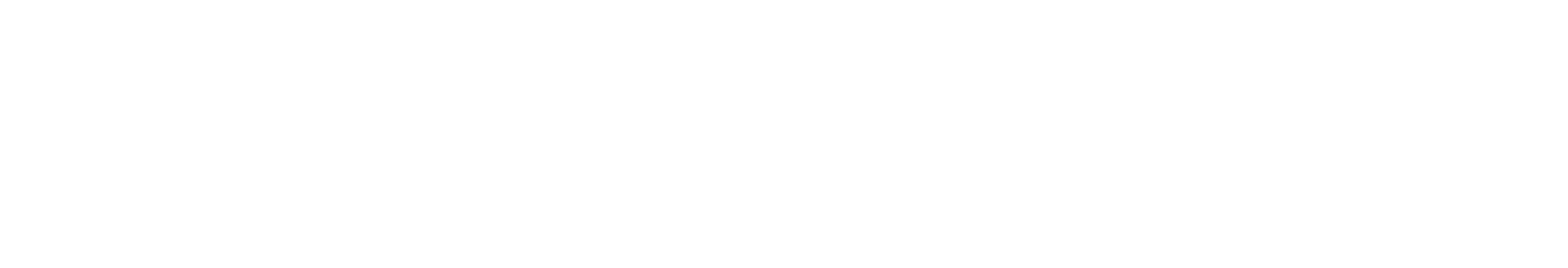 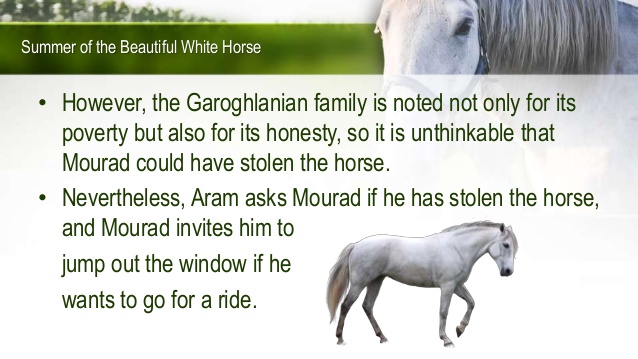 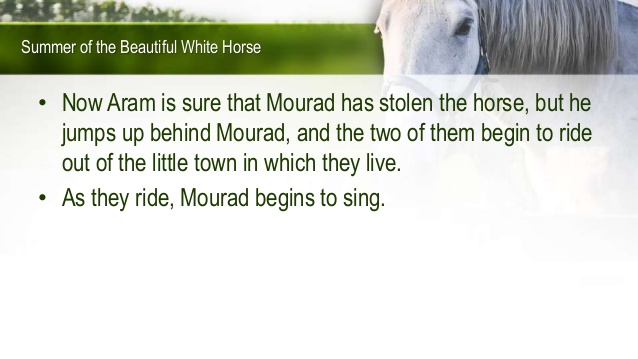 12
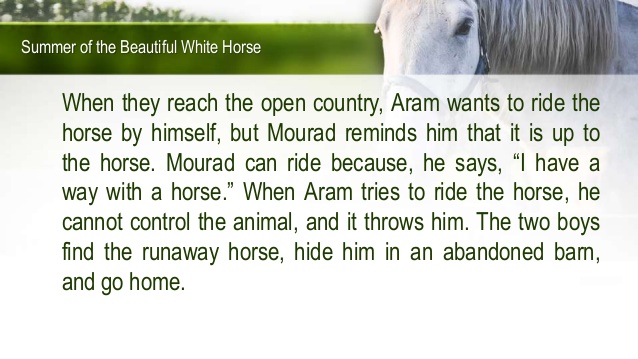 13
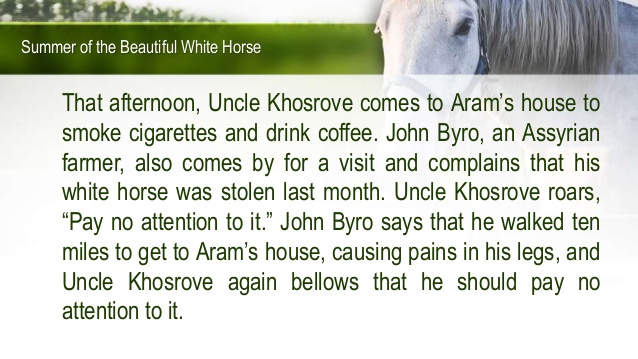 14
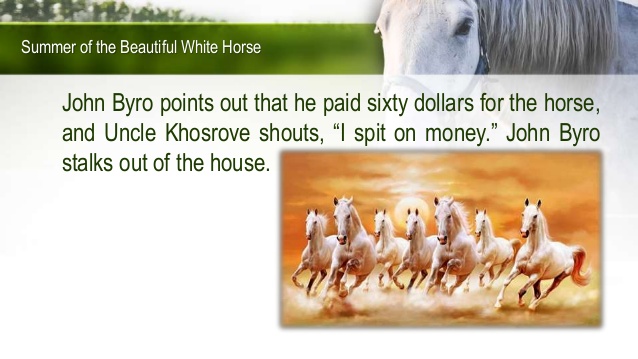 15
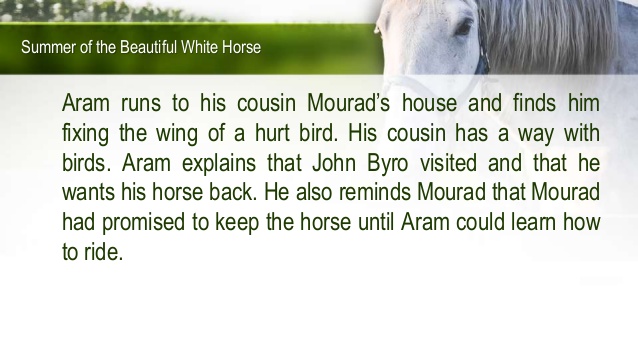 16
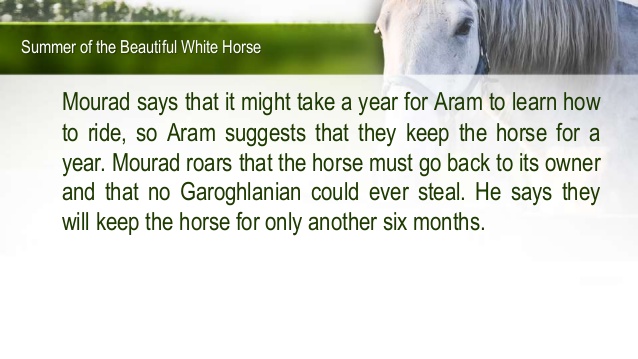 17
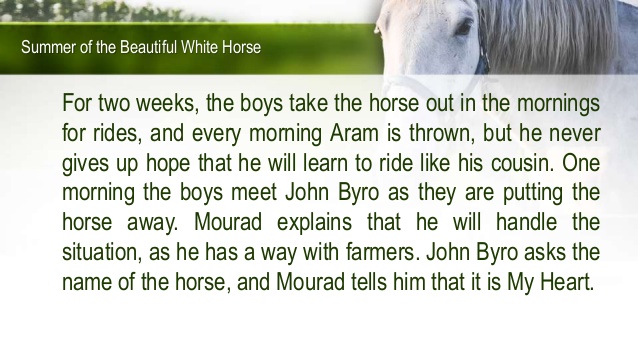 18
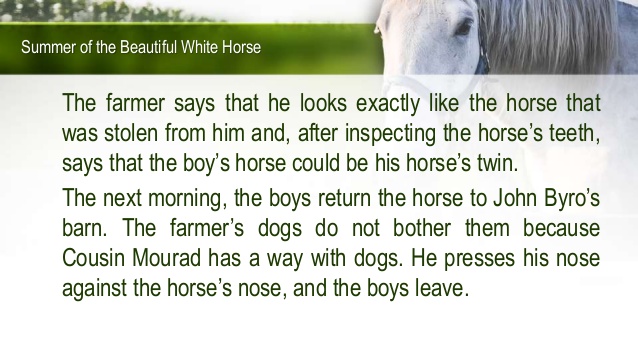 19
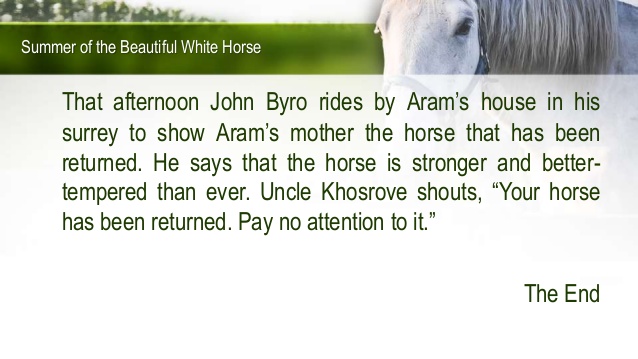 20
https://www.youtube.com/watch?v=lffY0Vr6fsM
21